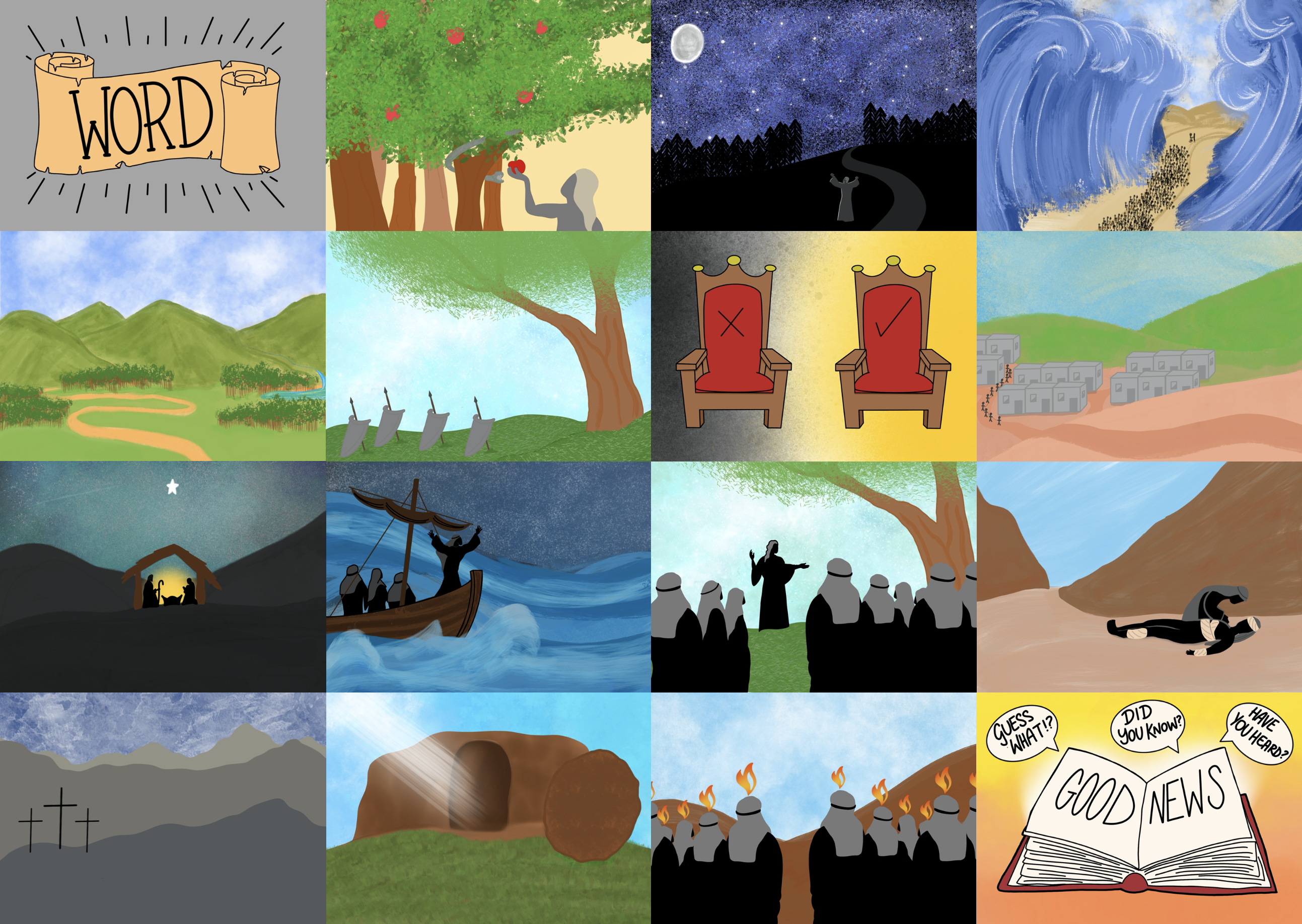 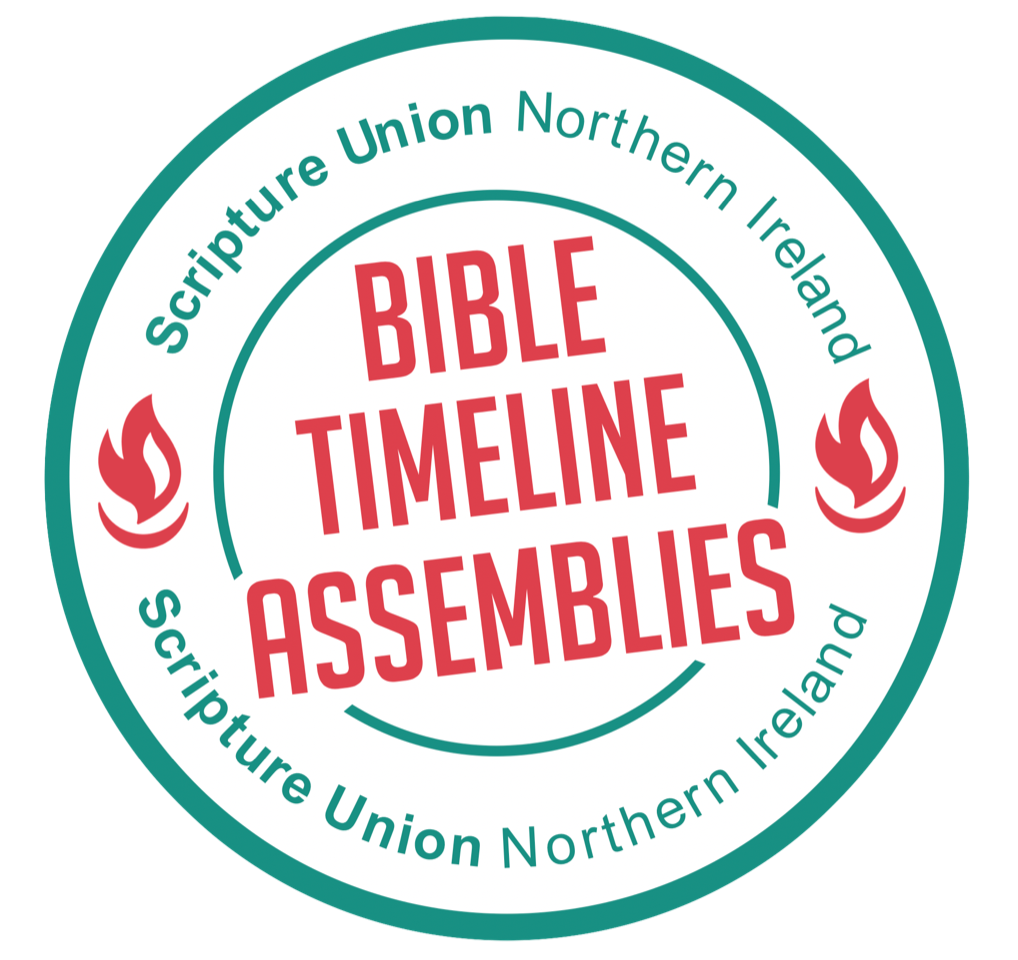 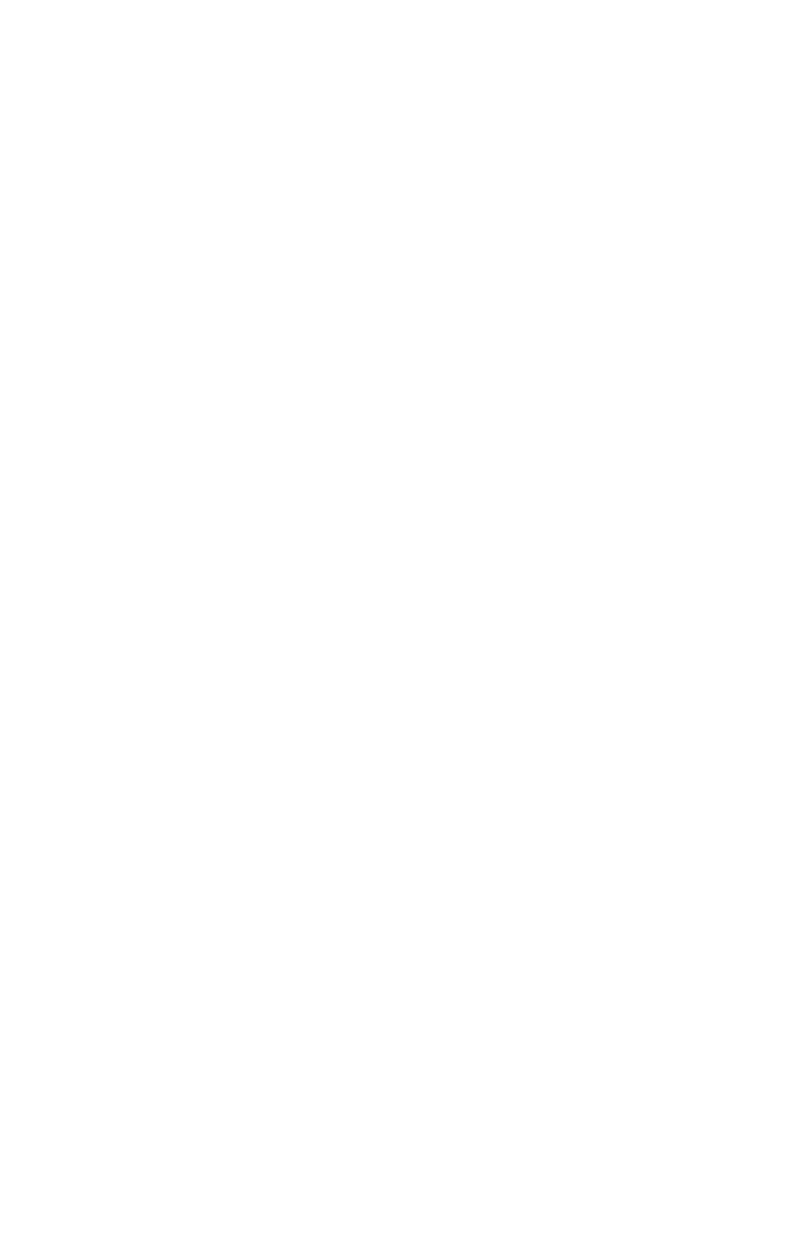 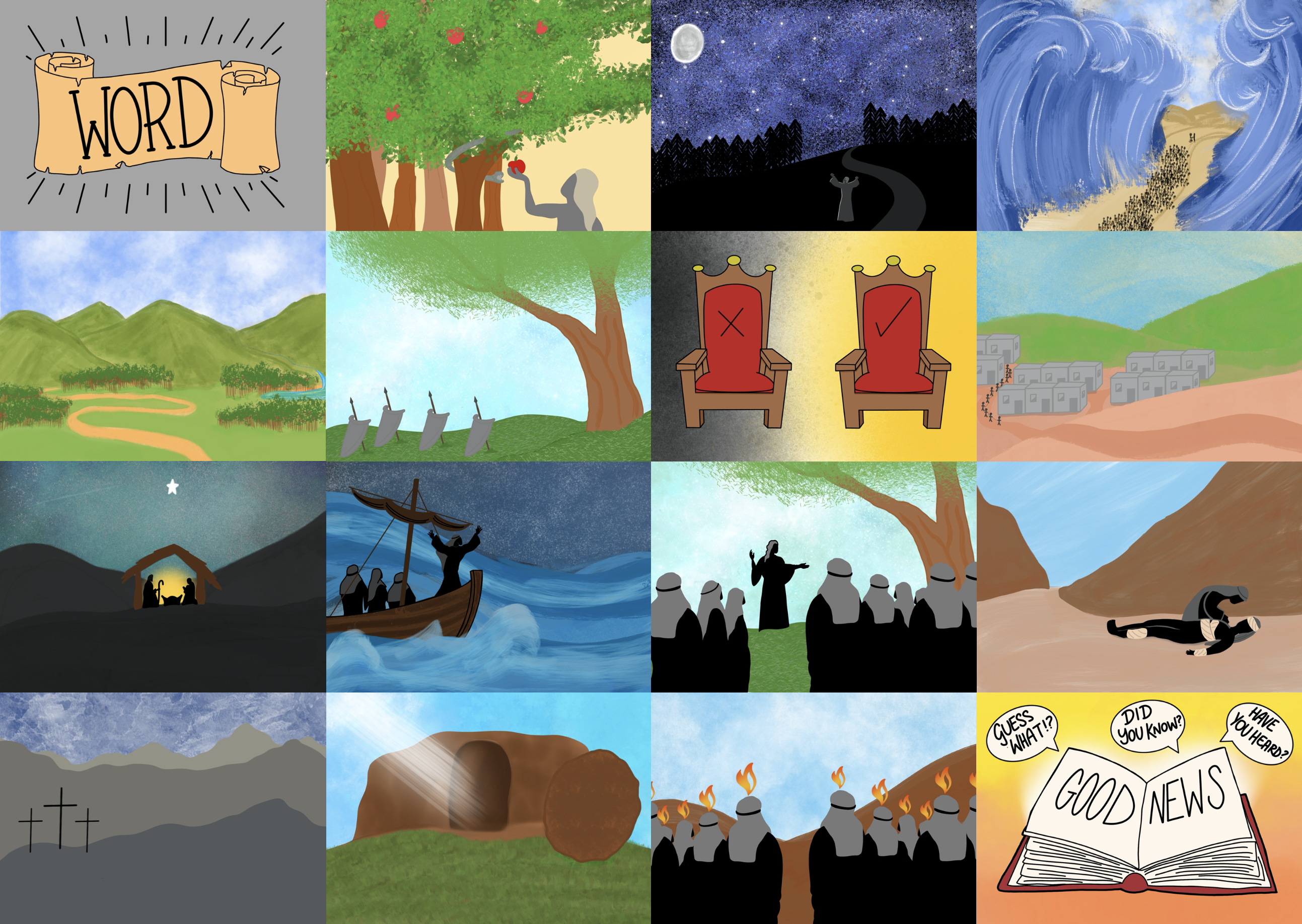 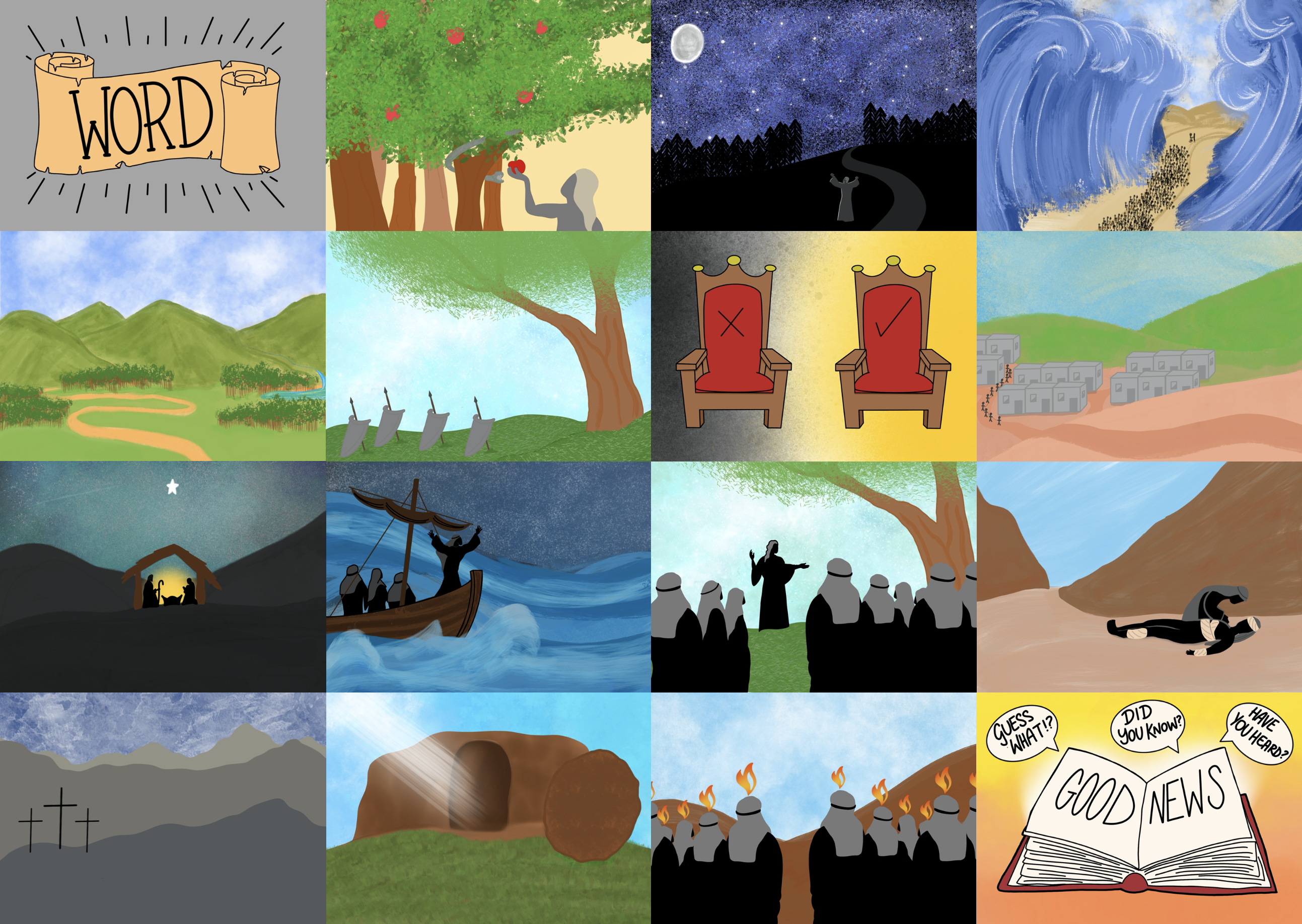 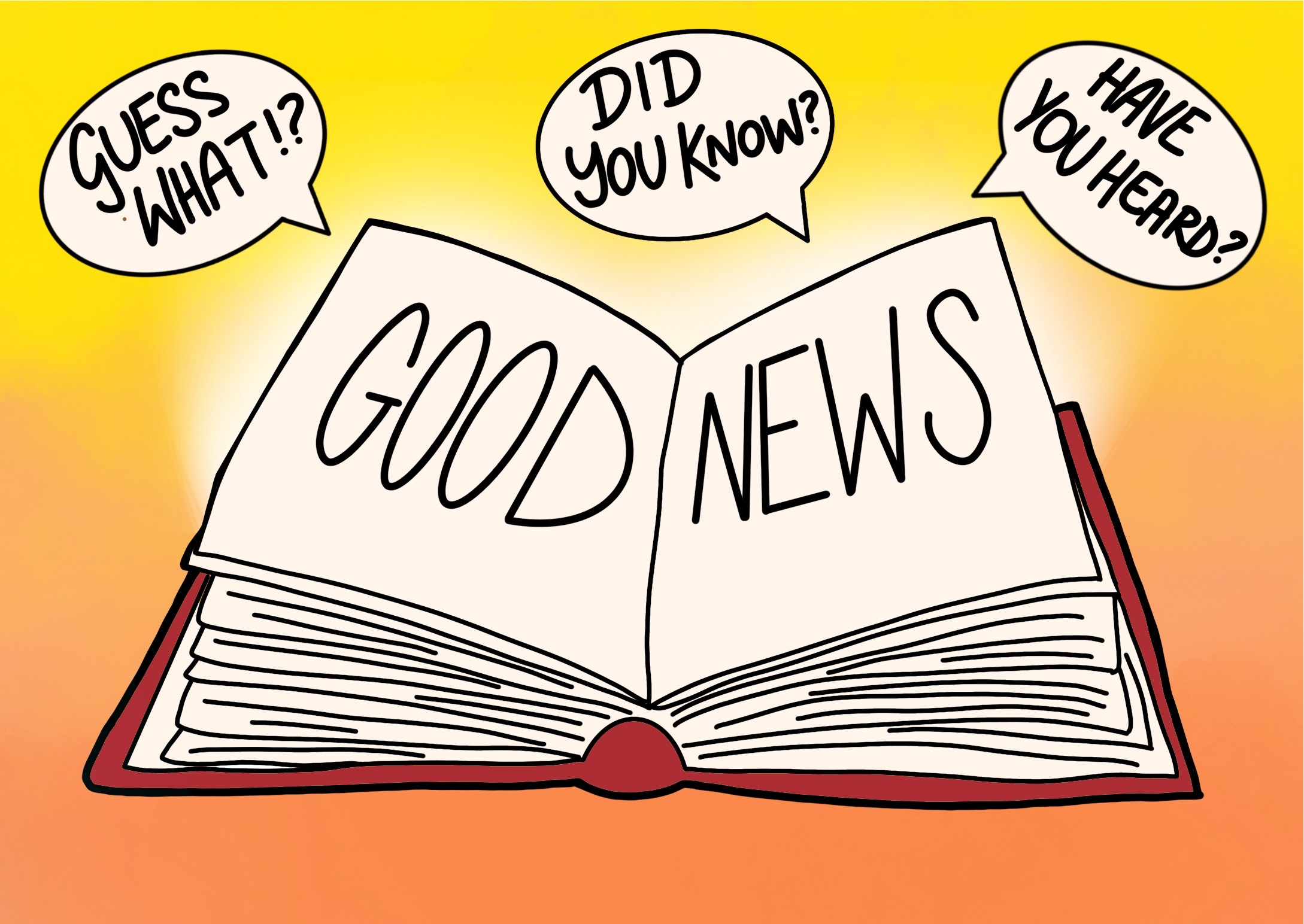 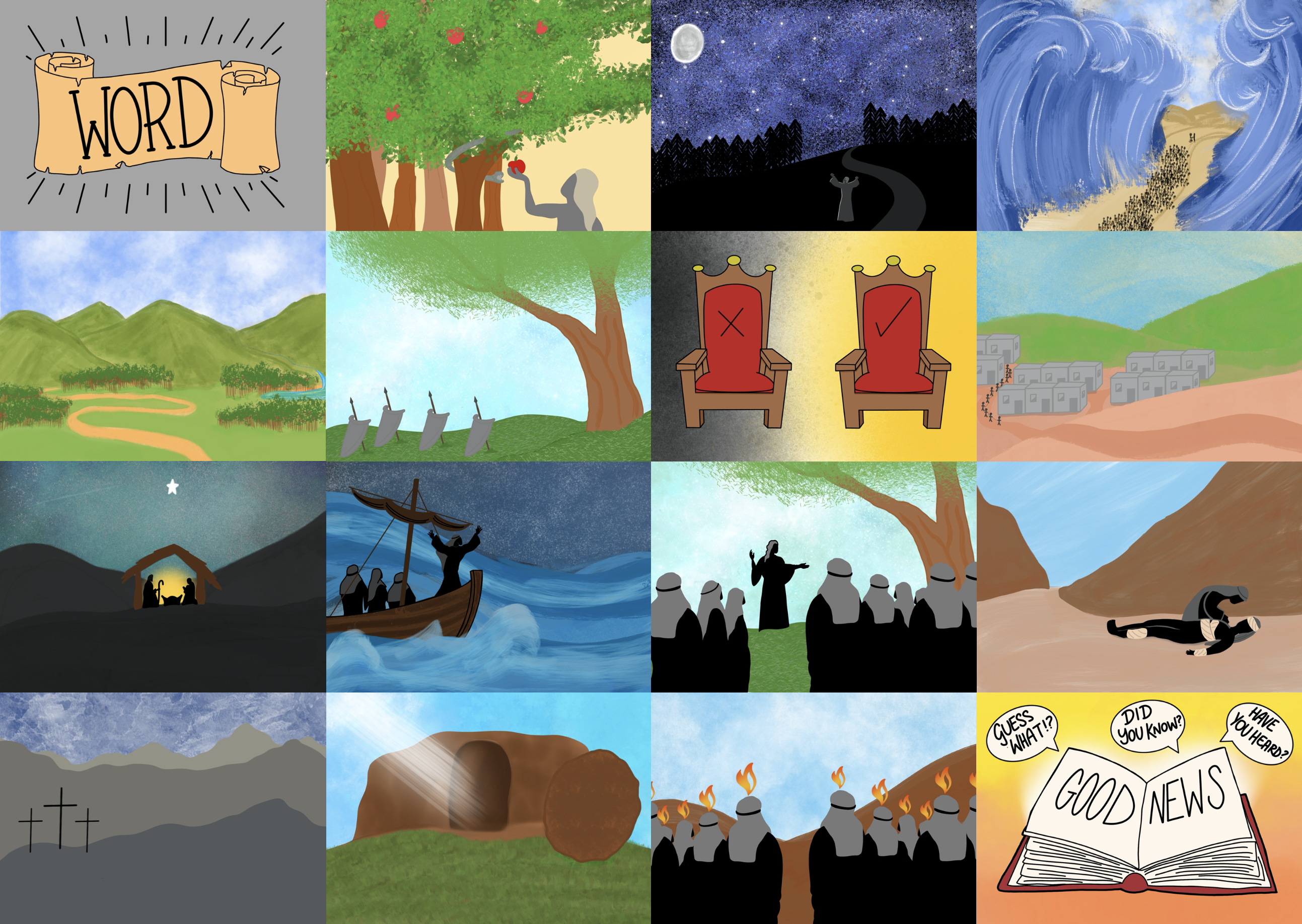 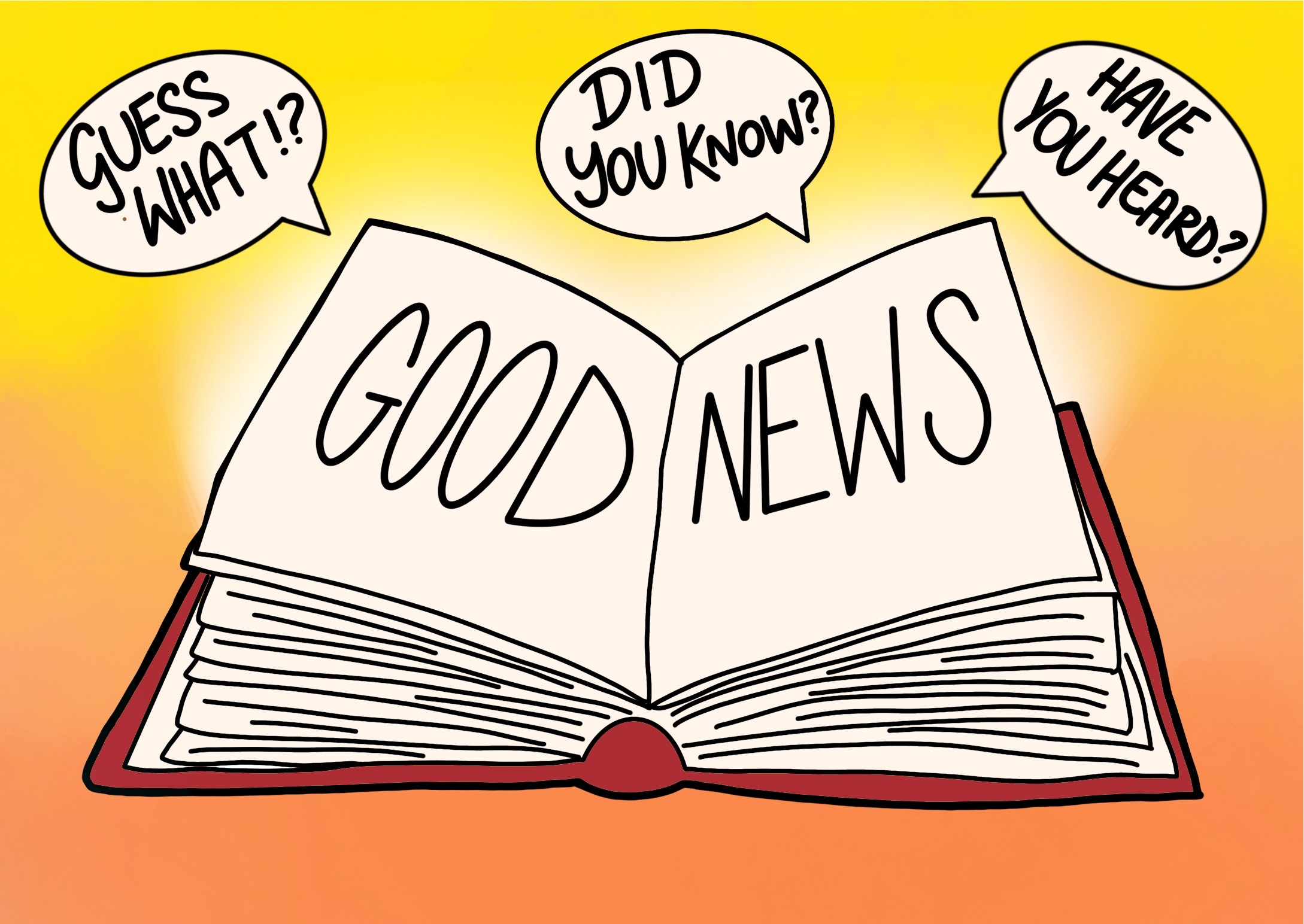 He brought us Good News from the Father above
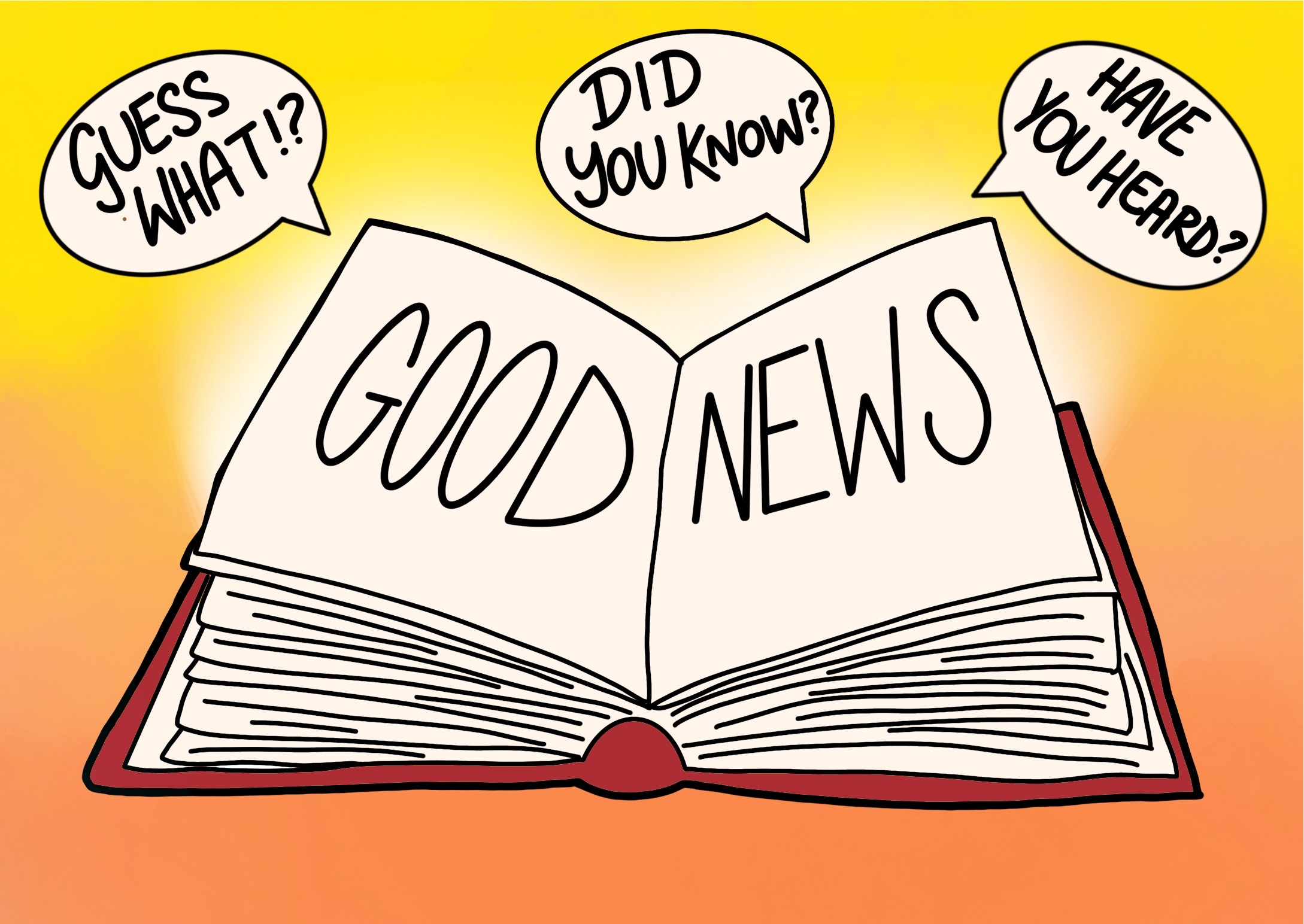 Jesus came to rescue the lost
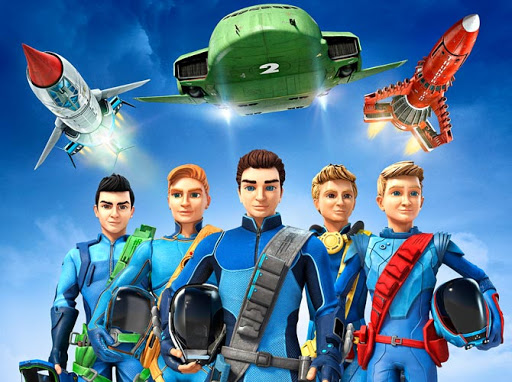 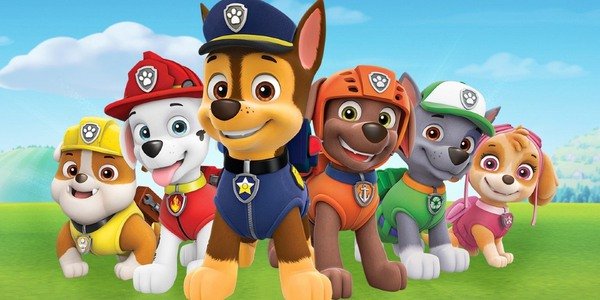 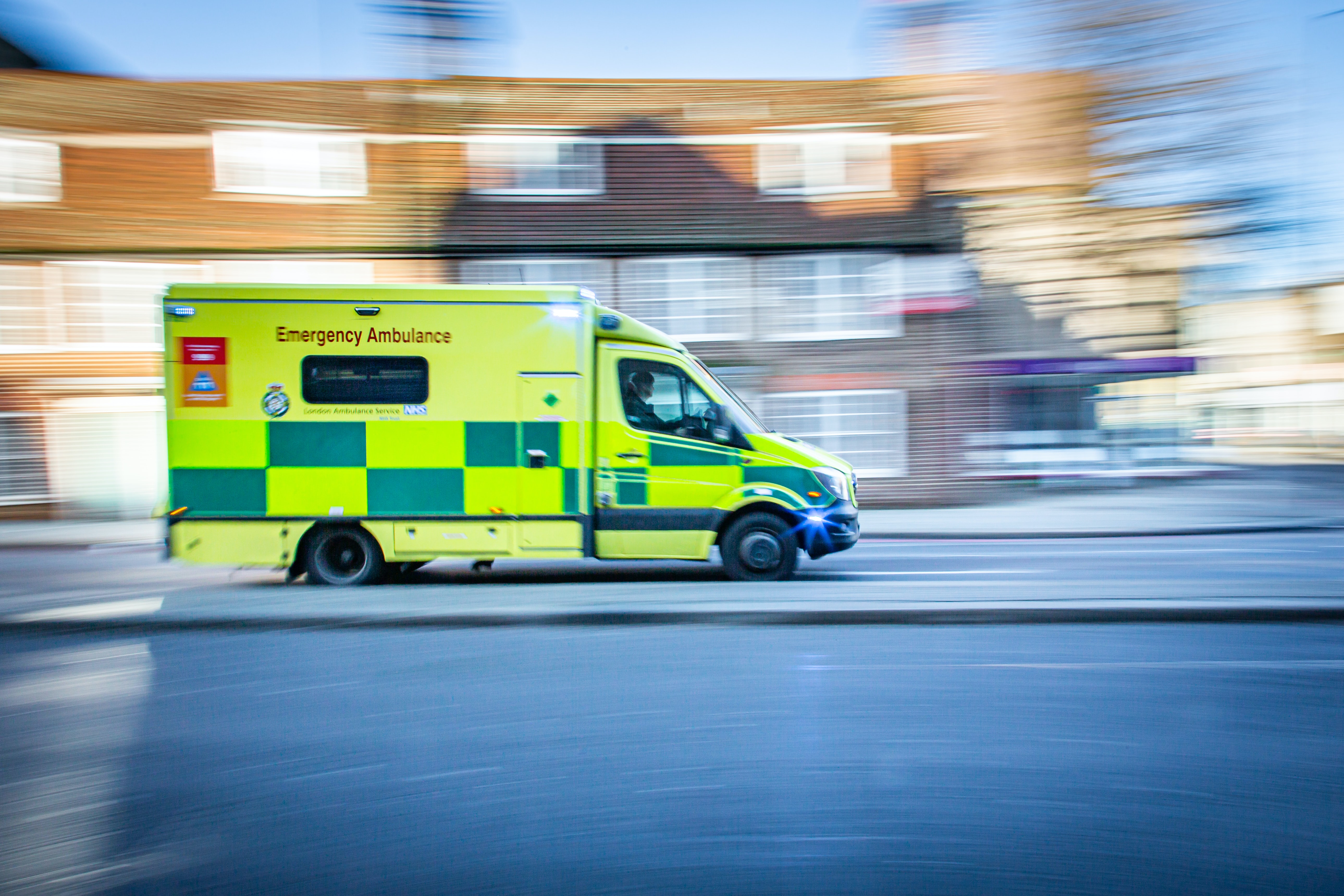 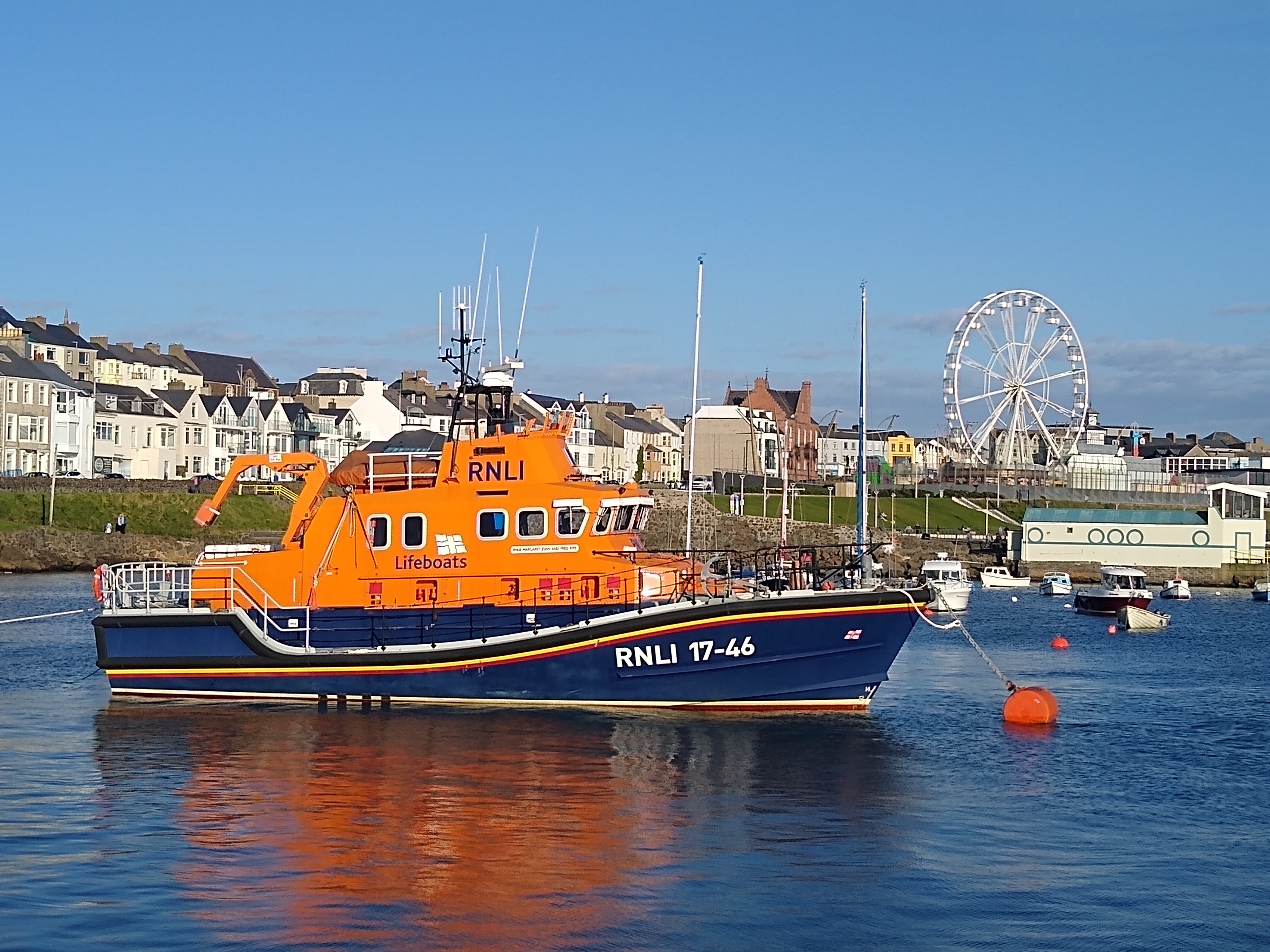 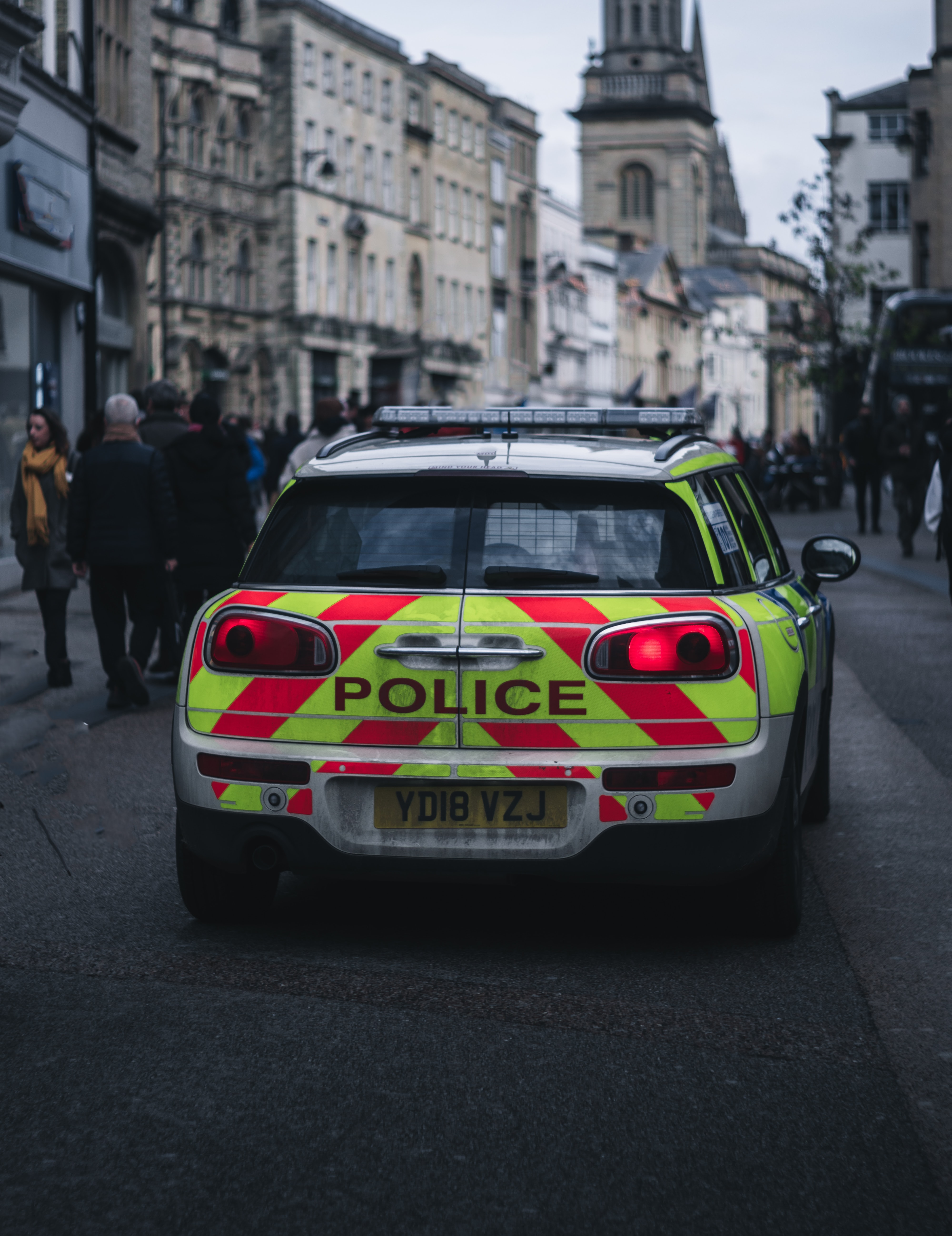 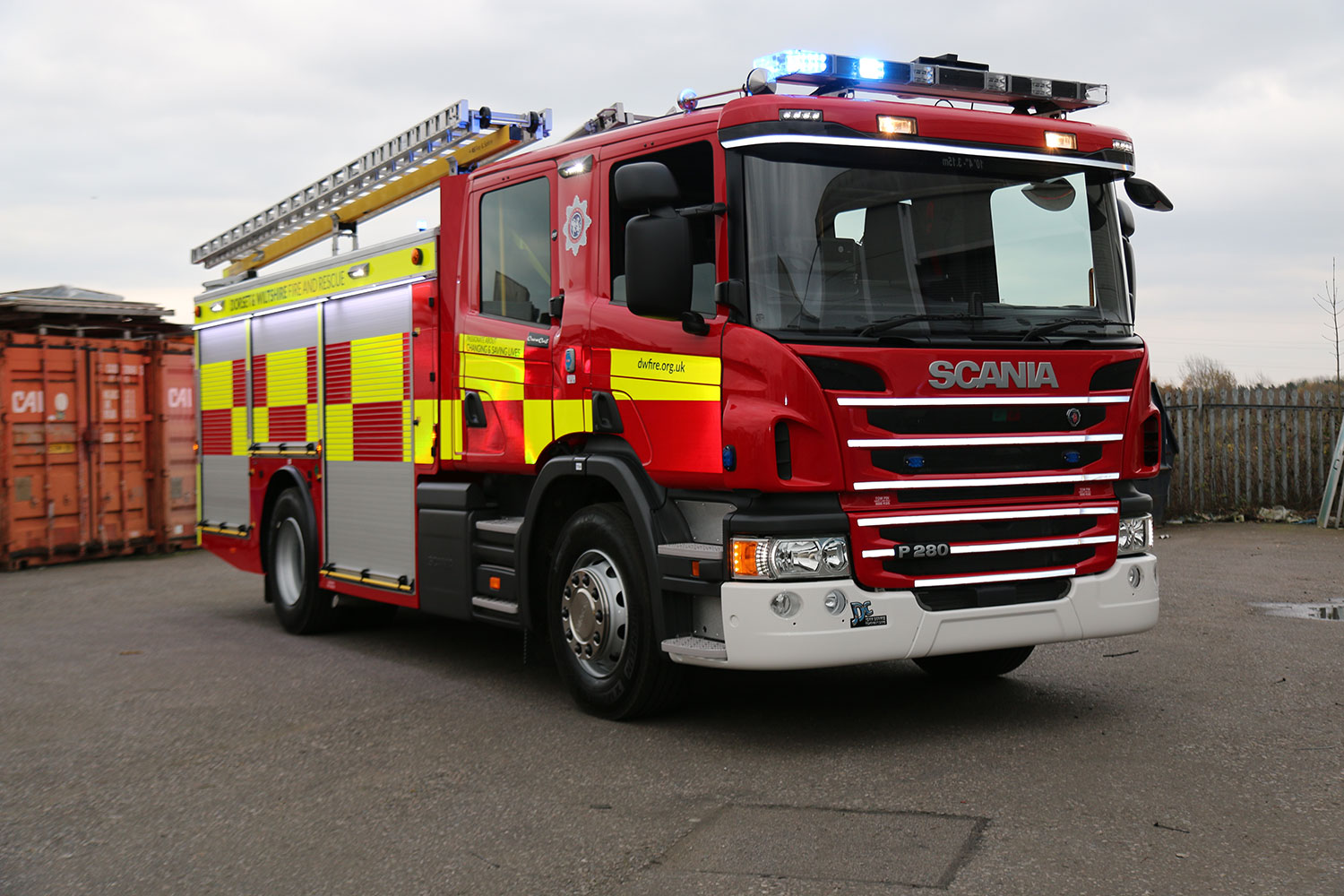 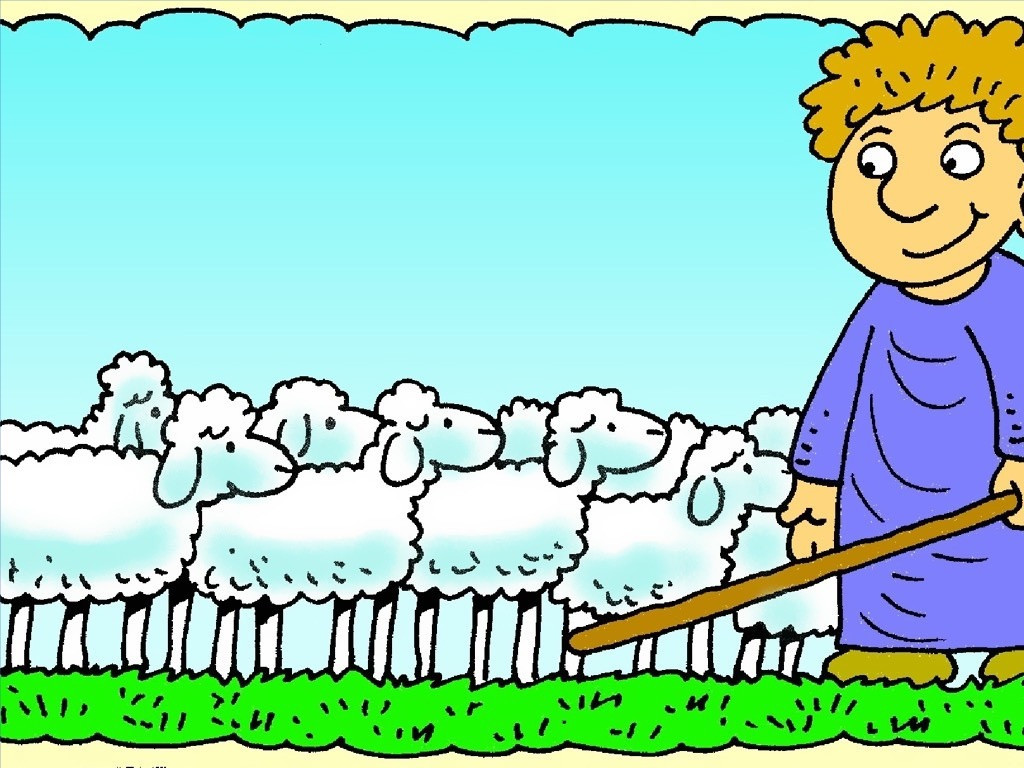 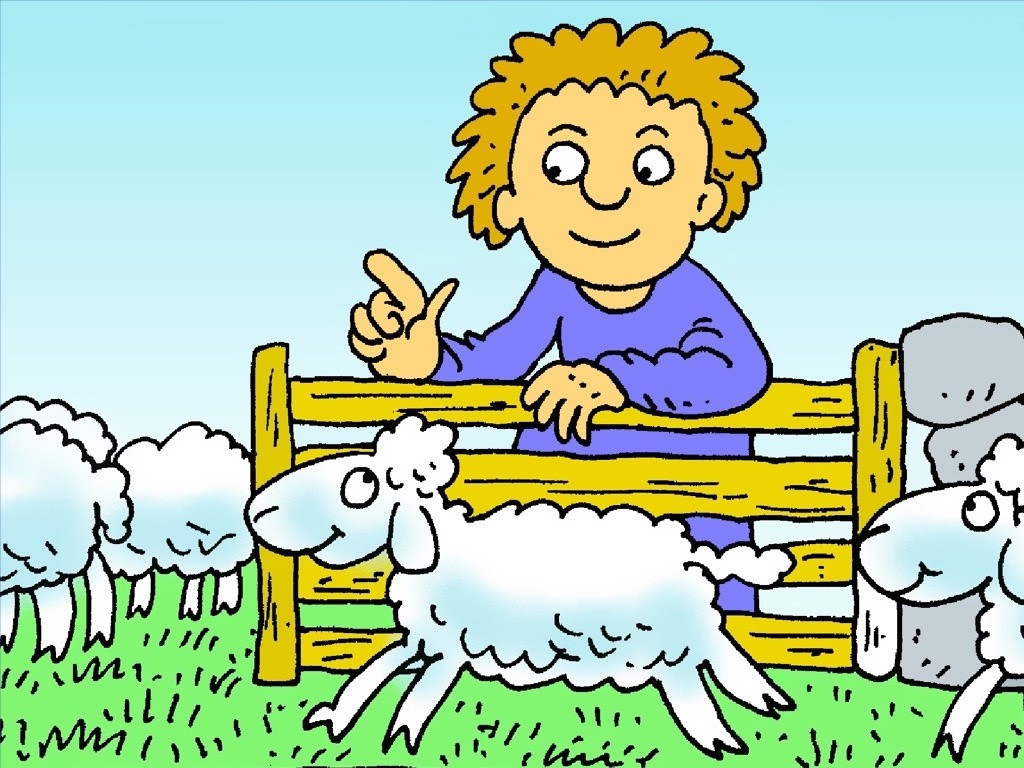 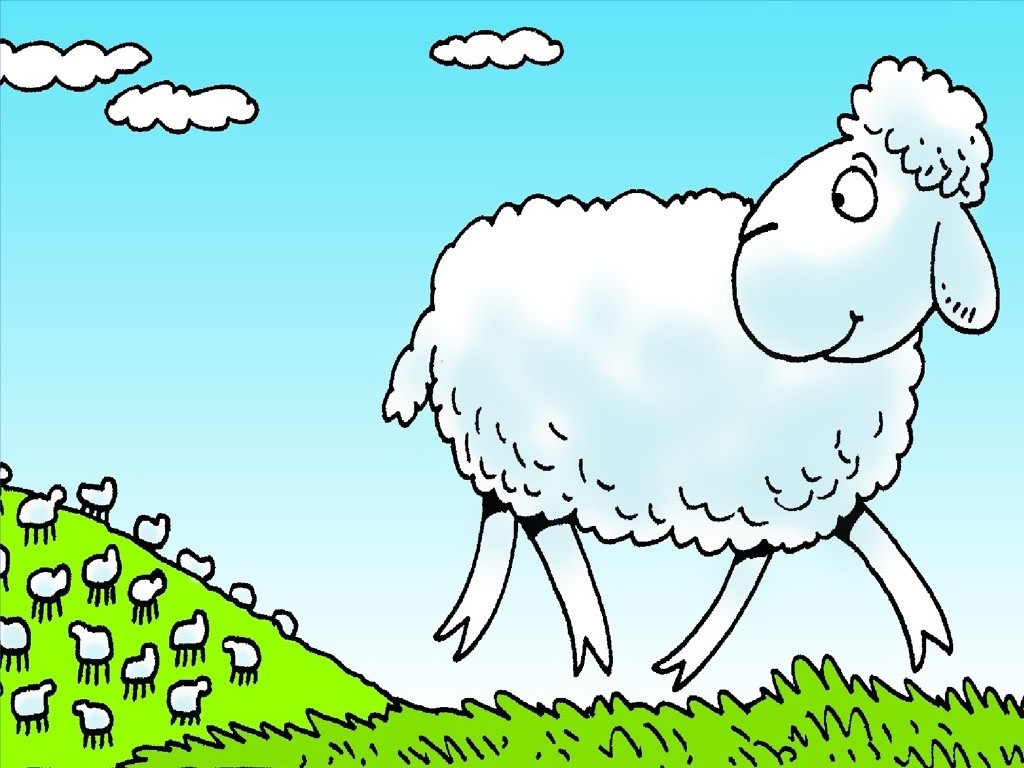 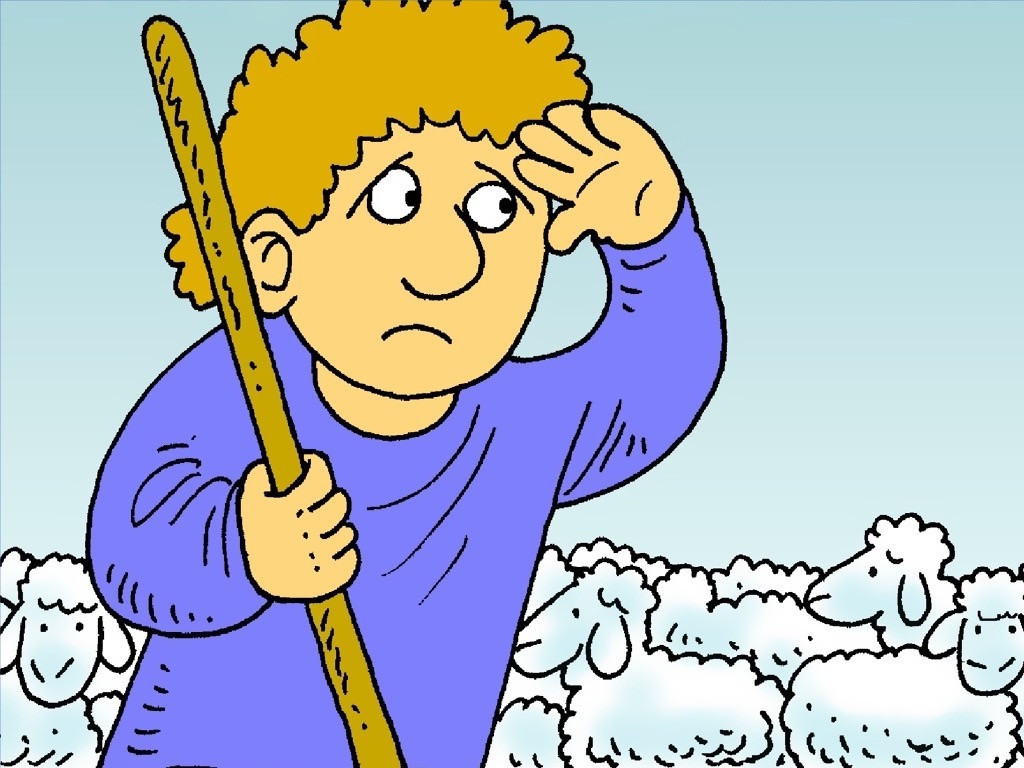 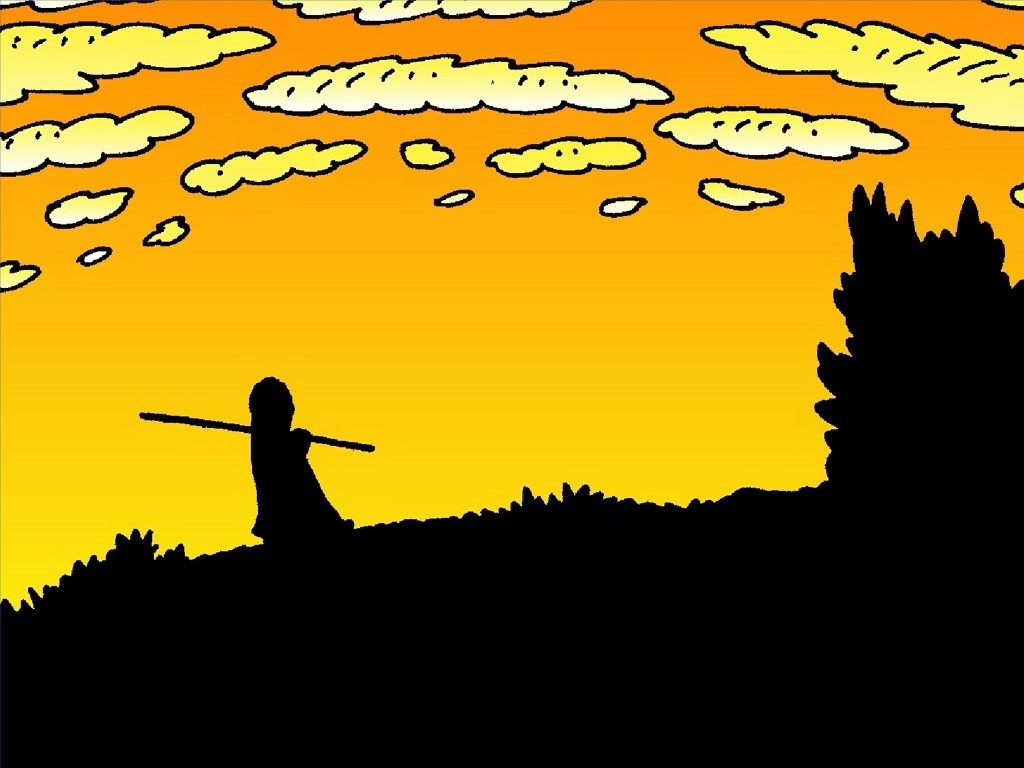 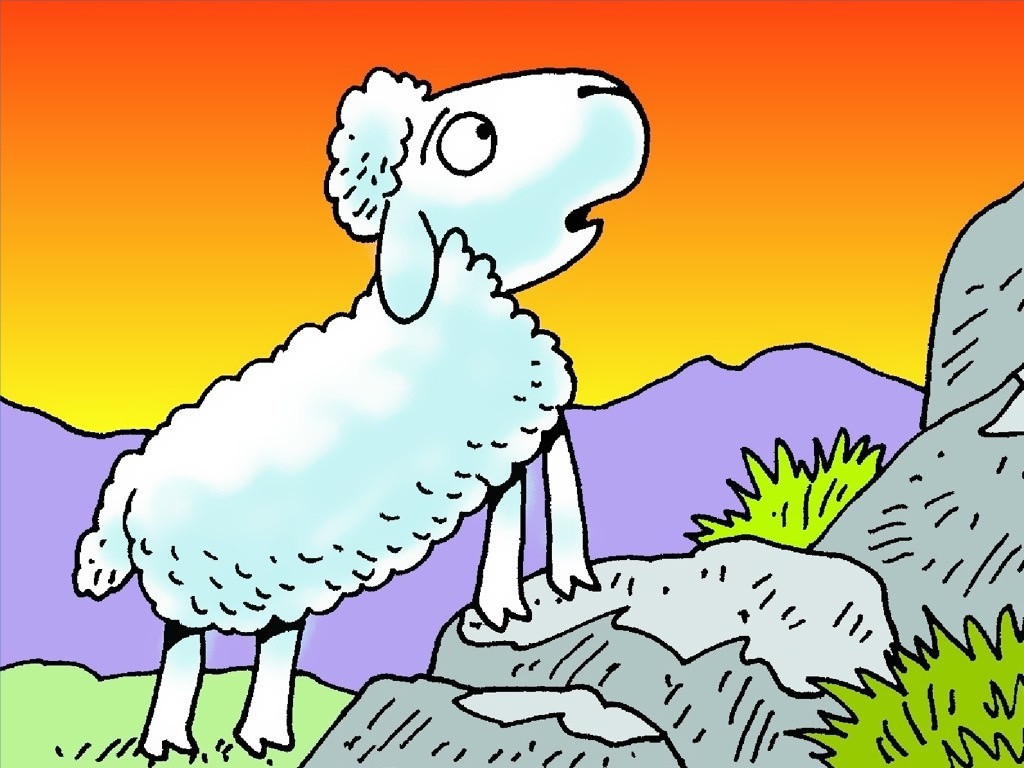 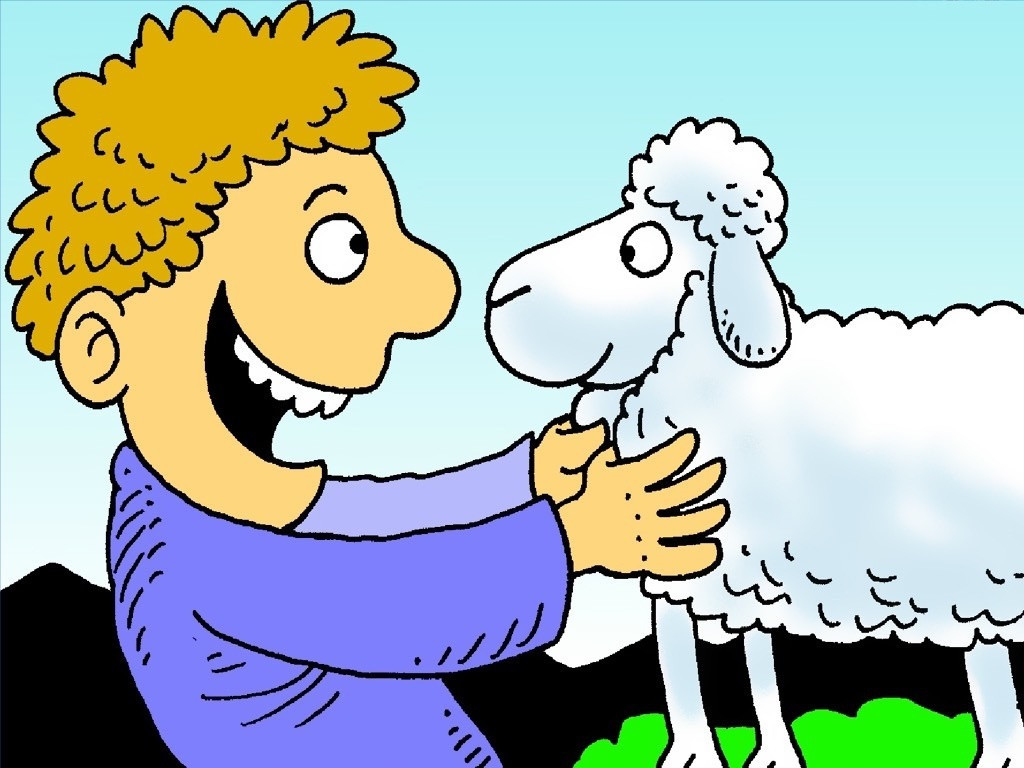 Jesus is the Good Shepherd 
He came to bring us back to God
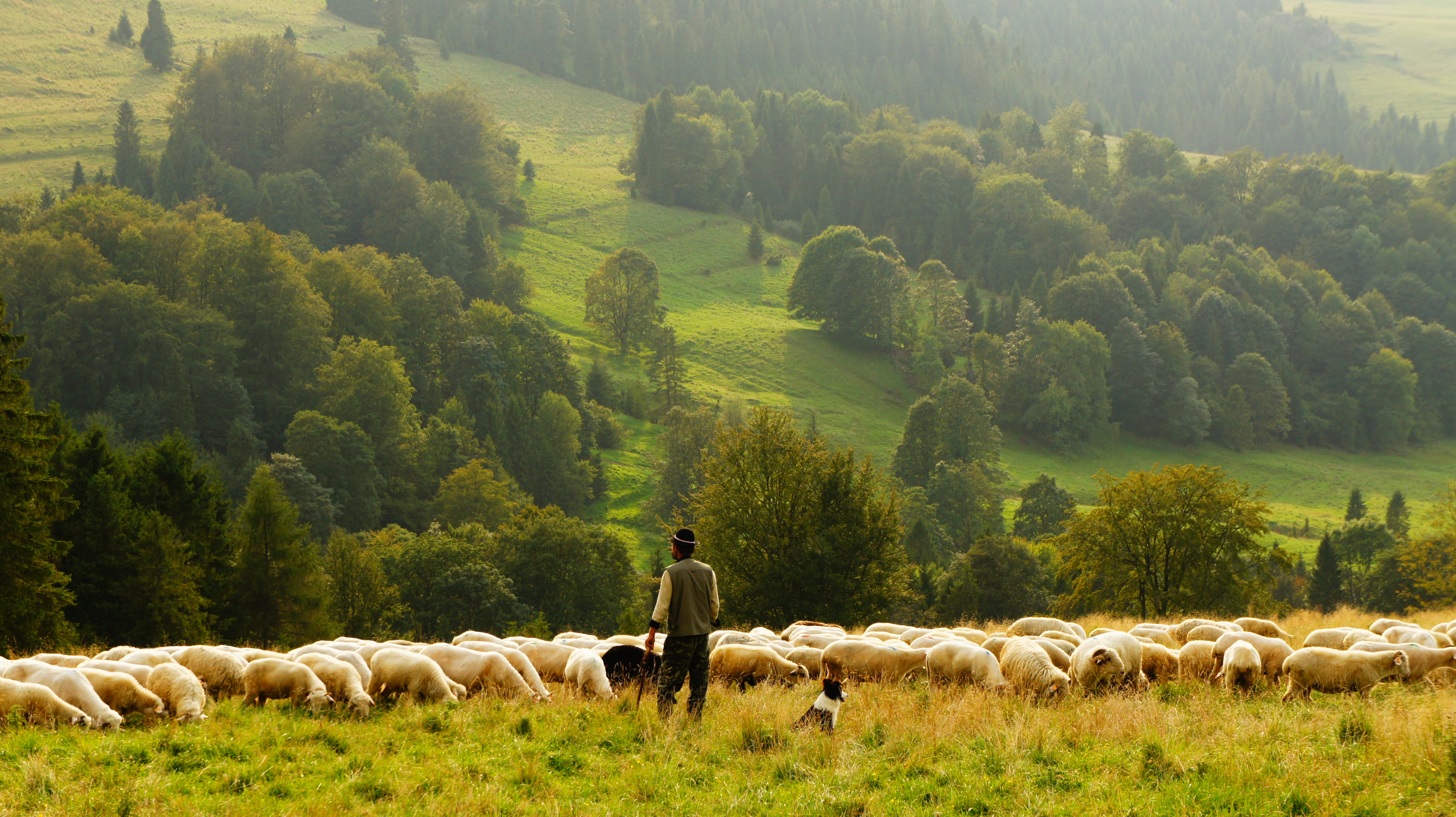 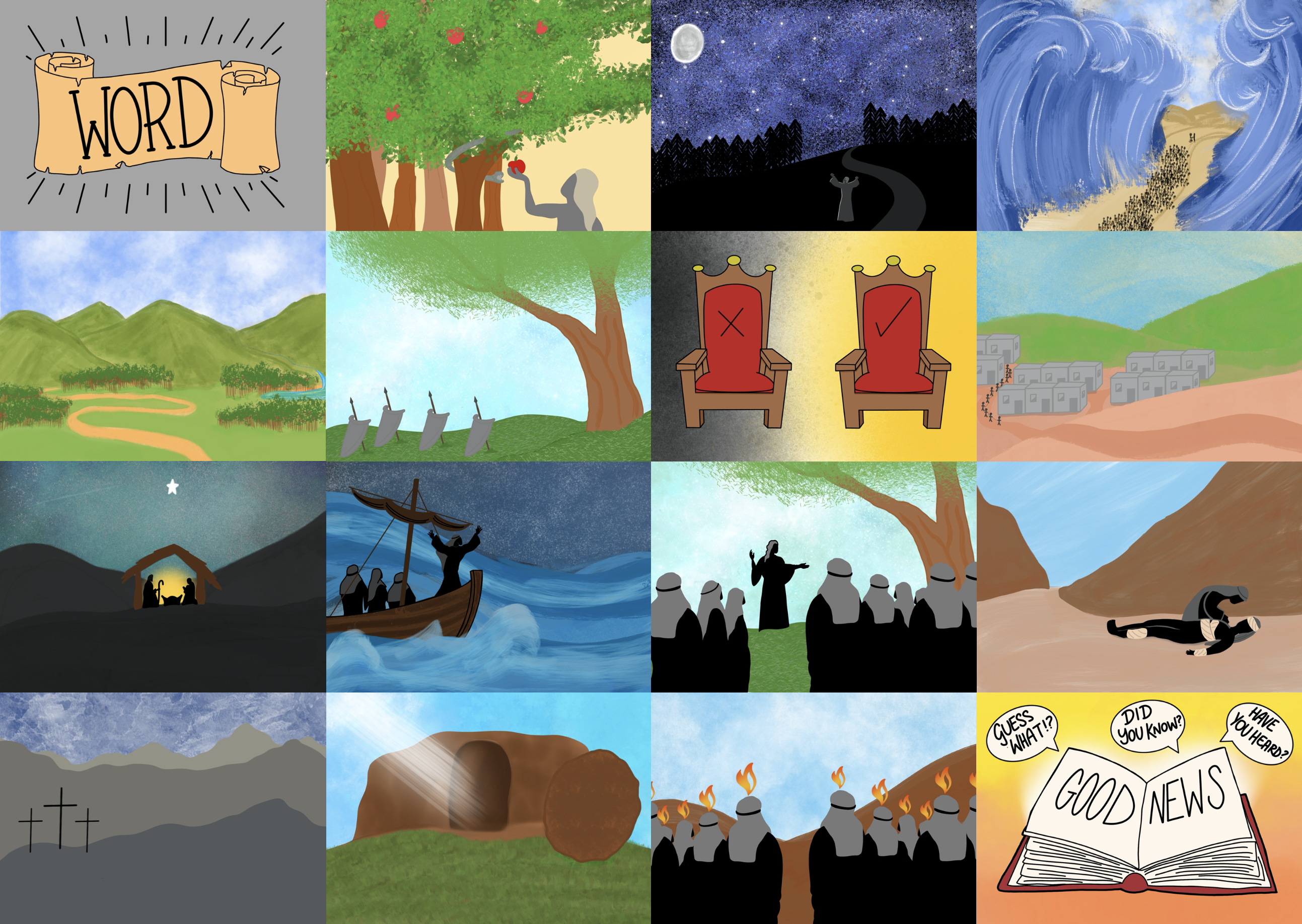 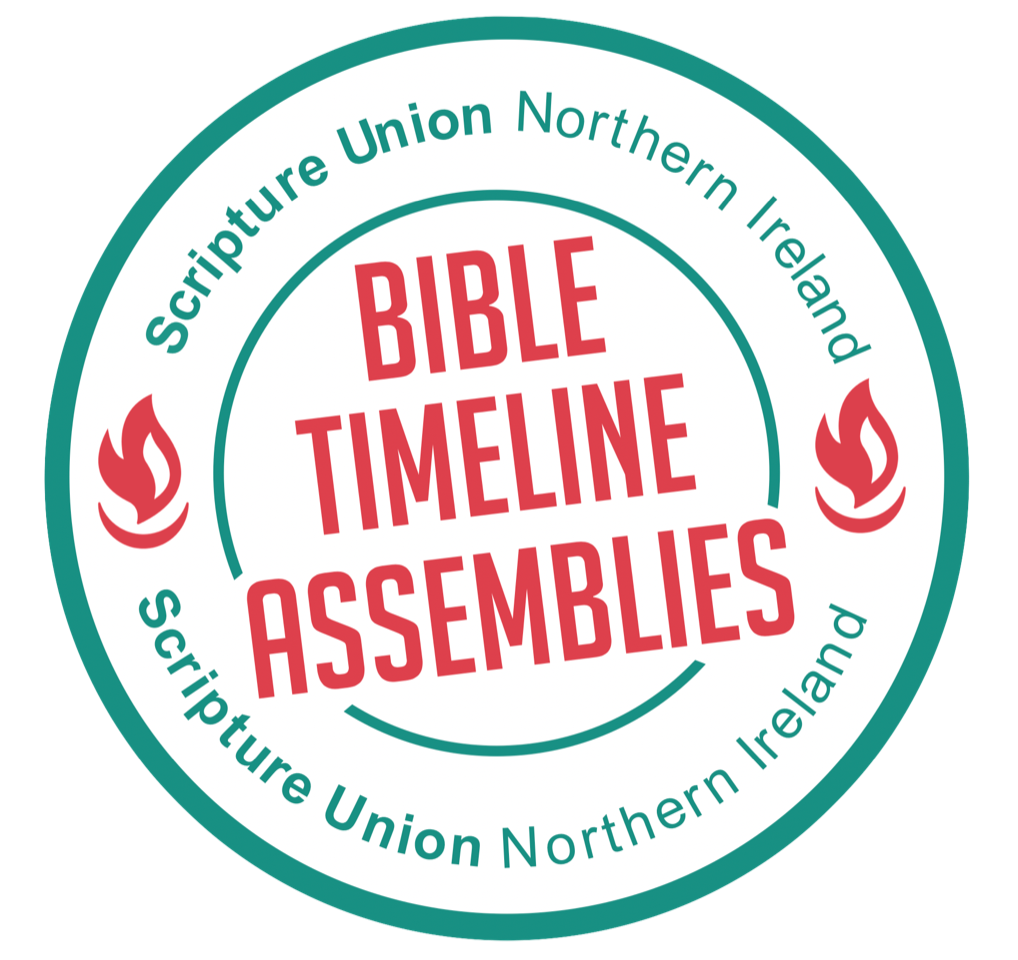 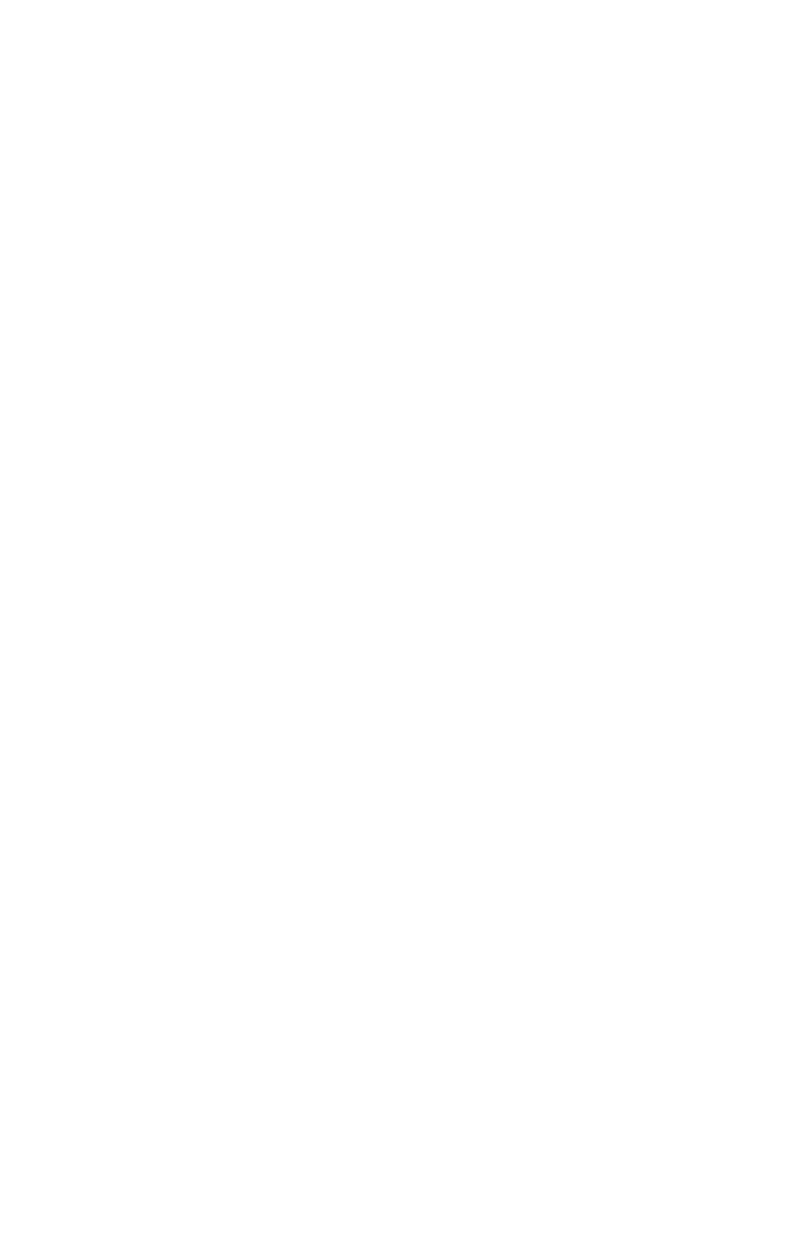